Sequential Logic
Introduction to Computer
Yung-Yu Chuang
with slides by Sedgewick & Wayne (introcs.cs.princeton.edu), Nisan & Schocken (www.nand2tetris.org) and Harris & Harris (DDCA)
Logic gates
Model: And, Or, Not, …
Simple, and powerful:
Logic gates can realize any Boolean function, and can be combined to form powerful chips, like an ALU
But, as a general model of computation, logic gates fall short
Limitations
Logic gates cannot store information (bits) over time
Feedback loops are not allowed: A chip’s output cannot serve as its input
Logic gates can handle only inputs of a fixed size.For example, we can build an Or3 gate, and an Or4 gate, and so on, but we cannot build a single gate that computes Or for any given number of inputs
Extension
Allow logic gates to be sensitive to the progression of time.
2
[Speaker Notes: The same principle as we design adder
We can only compute functions which can be described by rules (computable). For the functions which can not be described compactly, they are not computable.]
Time-independent Logic
So far we ignored time
The chip’s inputs were just “sitting there” – fixed and unchanging
The chip’s output was a function (“combination”) of the current inputs, and the current inputs only
This style of gate logic is sometimes called:
time-independent logic
combinational logic
All the chips that we discussedand developed so far were combinational
+
0101
1101
ALU
1000
3
[Speaker Notes: The same principle as we design adder
We can only compute functions which can be described by rules (computable). For the functions which can not be described compactly, they are not computable.]
Combinational vs. Sequential Circuits
Combinational circuits.
Output determined solely by inputs.
Can draw with no loops.
Ex:  majority, adder, ALU.


Sequential circuits.
Output determined by inputs and previous outputs.
Ex:  memory, program counter, CPU.
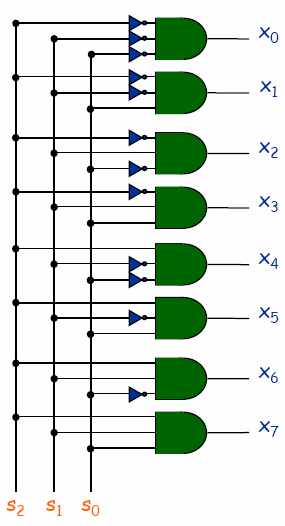 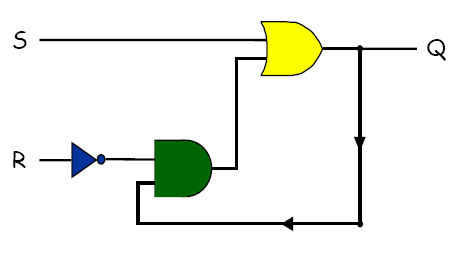 4
ALU
combinational
Memory
state
Combinational vs. Sequential Circuits
Combinational circuits.
Basic abstraction = switch.
In principle, can build TOY computer with a combinational circuit.
255  16  = 4,080 inputs    24080 rows in truth table!
no simple pattern
each circuit element used at most once

Sequential circuits.  Reuse circuit elements by storing bits in "memory."
5
[Speaker Notes: The same principle as we design adder
We can only compute functions which can be described by rules (computable). For the functions which can not be described compactly, they are not computable.]
Time
Software needs:
Example (variables):
The hardware must be able to remember things, over time:
x = 17
The hardware must be able to do things, one at a time (sequentially):
Example (iteration):
for i in range(0, 10):
        print(i)
Hardware needs:
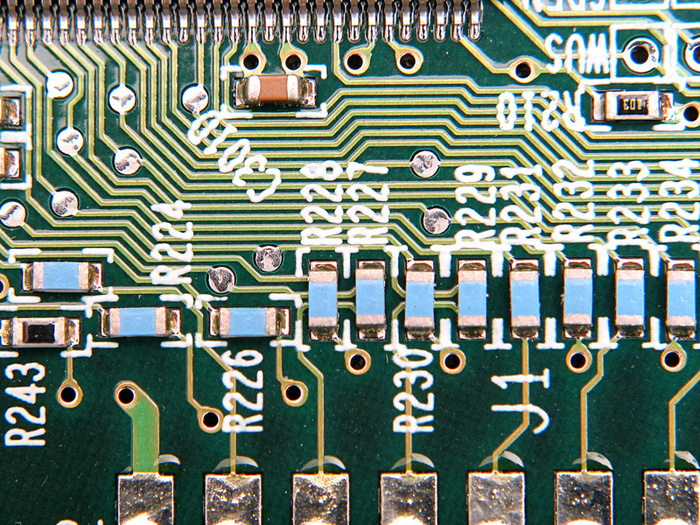 The hardware must handle the physical time delays associated with computing and moving data from one chip to another.
6
[Speaker Notes: The same principle as we design adder
We can only compute functions which can be described by rules (computable). For the functions which can not be described compactly, they are not computable.]
Representing time
Arrow of time:
Continuous
physical time:
7
[Speaker Notes: The same principle as we design adder
We can only compute functions which can be described by rules (computable). For the functions which can not be described compactly, they are not computable.]
Representing time
Arrow of time:
Continuous
physical time:
1
clock:
0
8
[Speaker Notes: The same principle as we design adder
We can only compute functions which can be described by rules (computable). For the functions which can not be described compactly, they are not computable.]
Chip behavior over time (example: Not gate)
Arrow of time:
Continuous
physical time:
1
clock:
Discrete time:
Design decision:Track state changes only when advancing from one time-step to another
0
time:                         1              2              3             4              5            . . .
9
[Speaker Notes: The same principle as we design adder
We can only compute functions which can be described by rules (computable). For the functions which can not be described compactly, they are not computable.]
Chip behavior over time (example: Not gate)
Arrow of time:
Continuous
physical time:
1
clock:
Discrete time:
Design decision:Track state changes only when advancing from one time-step to another
0
time:                         1              2              3             4              5            . . .
in:
(arbitrary values)
in:
1
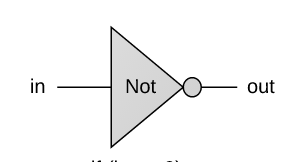 0
out:
(Not(in))
1
0
(example)
10
[Speaker Notes: The same principle as we design adder
We can only compute functions which can be described by rules (computable). For the functions which can not be described compactly, they are not computable.]
Chip behavior over time (example: Not gate)
1
clock:
Discrete time:
Design decision:Track state changes only when advancing from one time-step to another
0
time:                         1              2              3             4              5            . . .
in:
(arbitrary values)
1
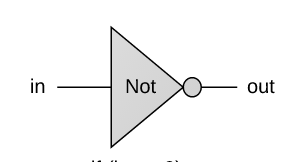 0
out:
(Not(in))
1
0
(example)
Desired / idealized behavior of the in and out signals:
That’s how we want the hardware to behave
11
[Speaker Notes: The same principle as we design adder
We can only compute functions which can be described by rules (computable). For the functions which can not be described compactly, they are not computable.]
Chip behavior over time (example: Not gate)
Arrow of time:
Continuous
physical time:
1
clock:
Discrete time:
Design decision:Track state changes only when advancing from one time-step to another
0
time:                         1              2              3             4              5            . . .
in:
(arbitrary values)
1
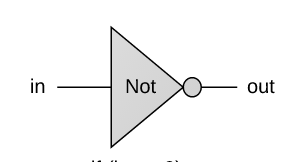 0
out:
(Not(in))
1
0
(example)
Actual behavior of the in and out signals:
Influenced by physical time delays
12
[Speaker Notes: The same principle as we design adder
We can only compute functions which can be described by rules (computable). For the functions which can not be described compactly, they are not computable.]
Chip behavior over time (example: Not gate)
Arrow of time:
Continuous
physical time:
1
clock:
Discrete time:
Design decision:Track state changes only when advancing from one time-step to another
0
time:                         1              2              3             4              5            . . .
in:
(arbitrary values)
1
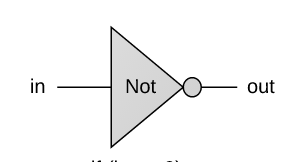 0
out:
(Not(in))
1
0
(example)
Time delays
Propagation delays
Computation delays
Cycle length
Design parameter
Set to be slightly > max(time delays)
13
[Speaker Notes: The same principle as we design adder
We can only compute functions which can be described by rules (computable). For the functions which can not be described compactly, they are not computable.]
Chip behavior over time (example: Not gate)
Arrow of time:
Continuous
physical time:
1
clock:
Discrete time:
Design decision:Track state changes only when advancing from one time-step to another
0
time:                         1              2              3             4              5            . . .
in:
(arbitrary values)
1
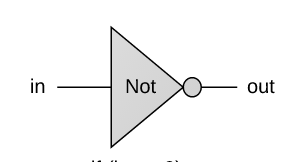 0
out:
(Not(in))
1
0
(example)
Resulting effect:
Combinational chips react “immediately” to their inputs
Facilitated by the decision to track changes only at cycle ends
[Speaker Notes: The same principle as we design adder
We can only compute functions which can be described by rules (computable). For the functions which can not be described compactly, they are not computable.]
Clock
Clock.
Fundamental abstraction: regular on-off pulse.
on:  fetch phase
off:  execute phase
External analog device.
Synchronizes operations of different circuit elements.
Requirement:  clock cycle longer than max switching time.
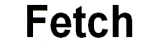 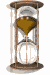 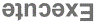 cycle time
on
Clock
off
15
[Speaker Notes: Clock is outside Boolean/digital logic framework. Need external source. Can wire up minute hand of Big Ben to computer. In real 
computer, clock abstraction implemented using electric phenomenon like a crystal oscillator, a piezoelectric device that generates oscillating voltage

Clock is like a conductor's baton or metrononme (asssuming no ritardando = ree-tar-DAHN-doe), except that it beats at rate of millions of times per second. Note 1GHz machine cycle takes 1 billionth of a second (nanosecond). To put things in perspective, a standard light bulb switches on and off at the rate of 120 times per second! (Patt, Patel, p. 83) In that time, a computer completes around 10 million machine cycles.

Computer engineers make circuit, then crank up the clock as fast as possible until circuit no longer works. Then crank it down just a bit, and sell it. Maybe manufactures should put dial on the computer and let user crank it up until their program no longer works! To get faster computer, need to adjust wire lengths, circuit layout, change components.]
How much does it Hert?
Frequency is inverse of cycle time.
Frequency of 1 Hz (Hertz) means that there is 1 cycle per second.
1 kilohertz (kHz) means 1000 cycles/sec.
1 megahertz (MHz) means 1 million cycles/sec.
1 gigahertz (GHz) means 1 billion cycles/sec.
1 terahertz (THz) means 1 trillion cycles/sec.
Physical clock
An oscillator is used to deliver an ongoing train of “tick/tock” signals
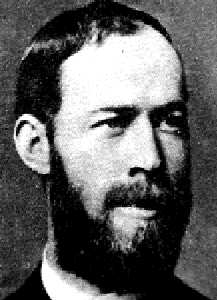 “1 MHz electronic oscillator circuit which uses the resonant properties of an internal quartz crystal to control the frequency. Provides the clock signal for digital devices such as computers.” (Wikipedia)
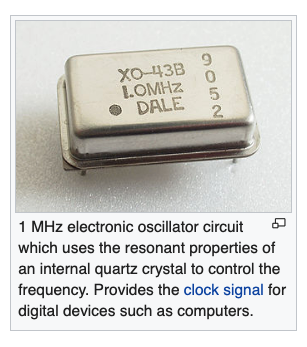 Heinrich Rudolf Hertz(1857-1894)
16
[Speaker Notes: unit named in honor of Heinrich Rudolf Hertz. 
BTW, no such thing as 1 "hert". This comes as a surprise to a recent graduate of my department, now a PhD candidate at Stanford
THz clock: to compare, it would take an average person more than 15,000 years to turn a light switch on and off a trillion times.]
Flip-Flop
Flip-flop
A small and useful sequential circuit
Abstraction that remembers one bit
Basis of important computer components for
register
memory
counter
There are several flavors
17
Q=S+RQ
S-R flip flop
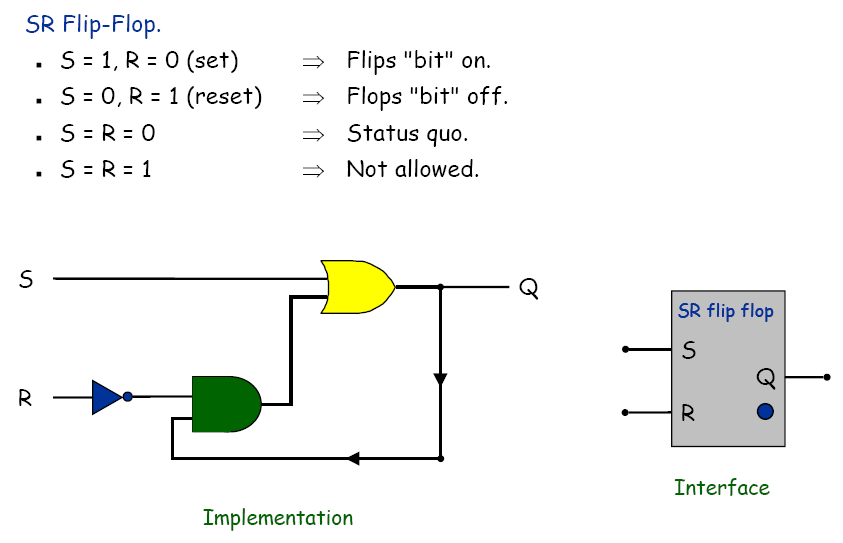 18
Q=S+RQ
S-R flip flop
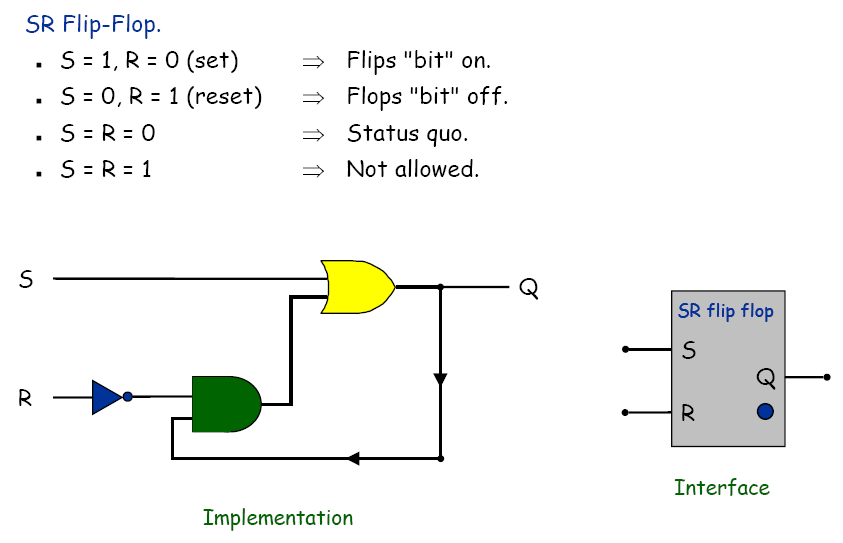 19
Relay-based flip-flop
Ex.  Simplest feedback loop.
Two relays A and B, both connectedto power, each blocked by the other.
State determined by whichever switches first. The state is latched.
Stable.
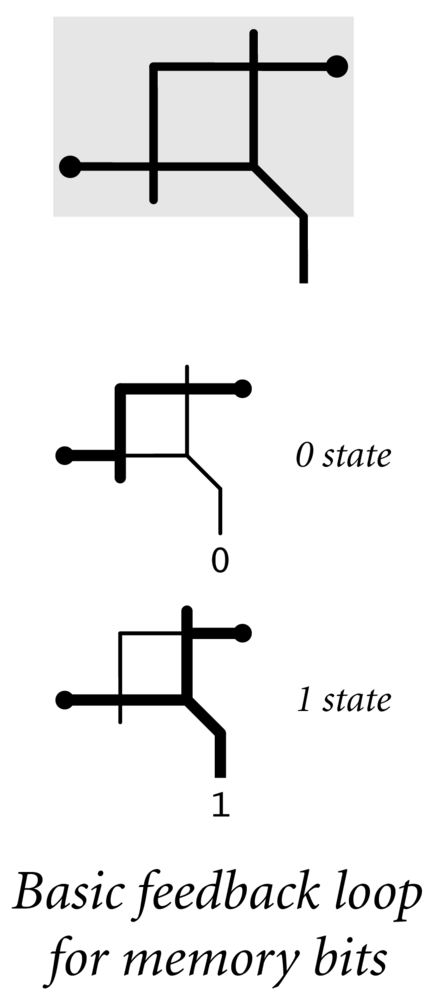 output1
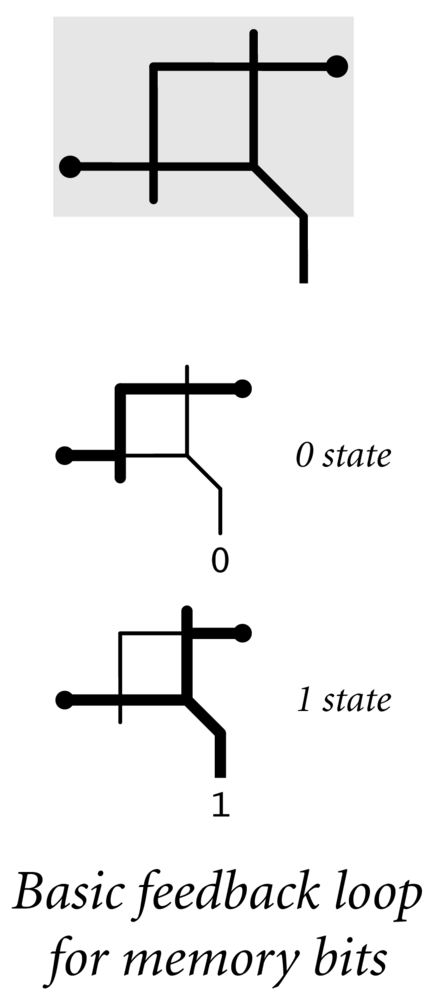 input1
input2
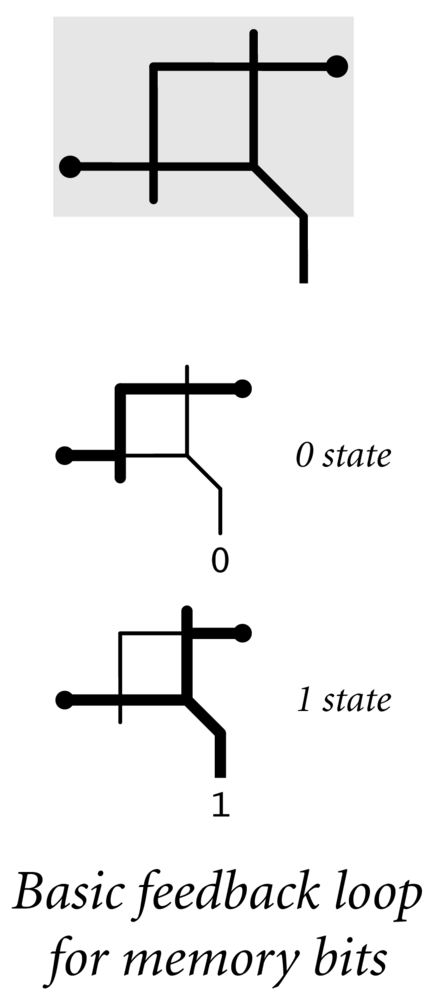 output2
20
Q=R(S+Q)
SR Flip Flop
SR flip flop.  Two cross-coupled NOR gates.
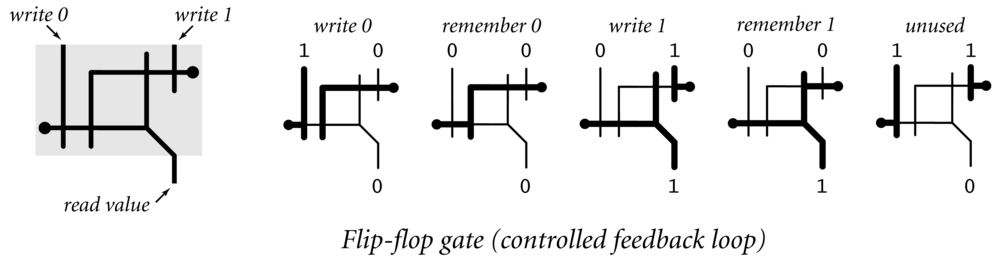 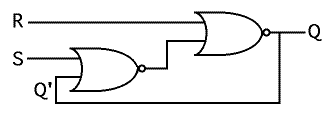 S
R
Q
21
Flip-Flop
Flip-flop.
A way to control the feedback loop.
Abstraction that "remembers" one bit.
Basic building block for memory and registers.










Caveat.  Need to deal with switching delay.
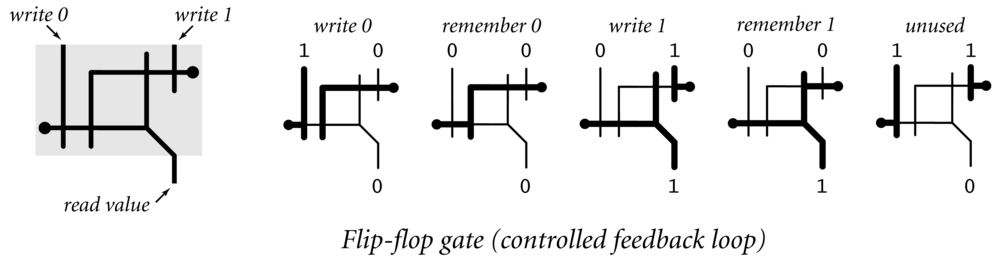 22
[Speaker Notes: RS flip-flop]
Truth Table and Timing Diagram
SR Flip Flop Truth Table
Truth table.
Values vary over time.
S(t), R(t), Q(t) denote value at time t.






Sample timing diagram for SR flip-flop.
S(t)
R(t)
Q(t)
Q(t+)
0
0
0
0
0
0
1
1
0
1
0
0
0
1
1
0
1
0
0
1
1
0
1
1
1
1
0
1
1
1
e
e
1
Q
0
1
R
0
1
S
0
time
23
[Speaker Notes: Can break down truth table into 4 regions (remember, reset, set, excluded for technical reasons)
Need to introduce time into equation with sequential circuits.
Note Q(t+e) becomes input at next time quantum.
epsilon exaggerated for effect – it is very small relative to other signals: we'll ignore timing delays in future slides.]
Clock
Clock.
Fundamental abstraction: regular on-off pulse.
on:  fetch phase
off:  execute phase
External analog device.
Synchronizes operations of different circuit elements.
Requirement:  clock cycle longer than max switching time.
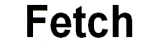 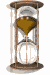 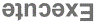 cycle time
on
Clock
off
24
[Speaker Notes: Clock is outside Boolean/digital logic framework. Need external source. Can wire up minute hand of Big Ben to computer. In real 
computer, clock abstraction implemented using electric phenomenon like a crystal oscillator, a piezoelectric device that generates oscillating voltage

Clock is like a conductor's baton or metrononme (asssuming no ritardando = ree-tar-DAHN-doe), except that it beats at rate of millions of times per second. Note 1GHz machine cycle takes 1 billionth of a second (nanosecond). To put things in perspective, a standard light bulb switches on and off at the rate of 120 times per second! (Patt, Patel, p. 83) In that time, a computer completes around 10 million machine cycles.

Computer engineers make circuit, then crank up the clock as fast as possible until circuit no longer works. Then crank it down just a bit, and sell it. Maybe manufactures should put dial on the computer and let user crank it up until their program no longer works! To get faster computer, need to adjust wire lengths, circuit layout, change components.]
Clocked S-R flip-flop
25
Clocked D flip-flop
26
Stand-Alone Register
27
Register file interface
28
Register file implementation
29
Two-input multiplexer
Multiplexer
When s=0, return x; otherwise, return y.
Example: (Y  S)  (X  S)
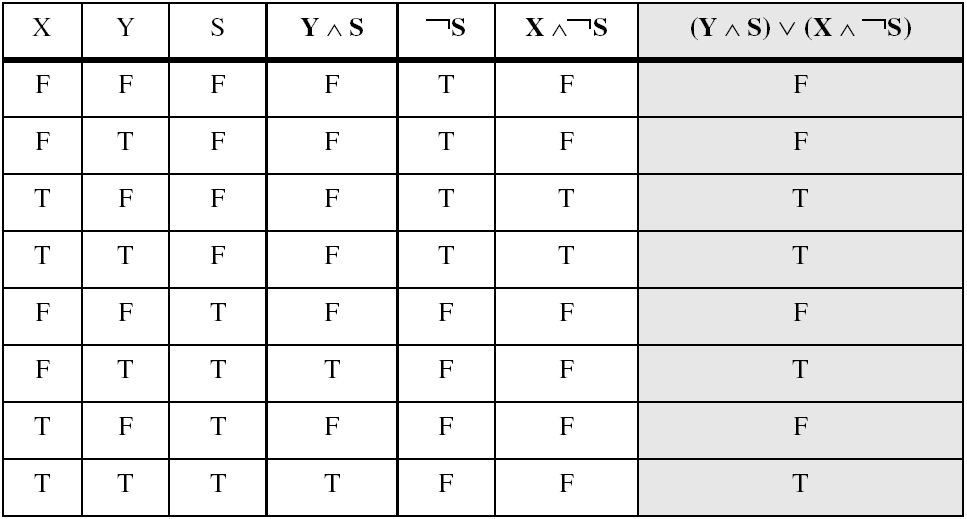 30
4-to-1 multiplexer
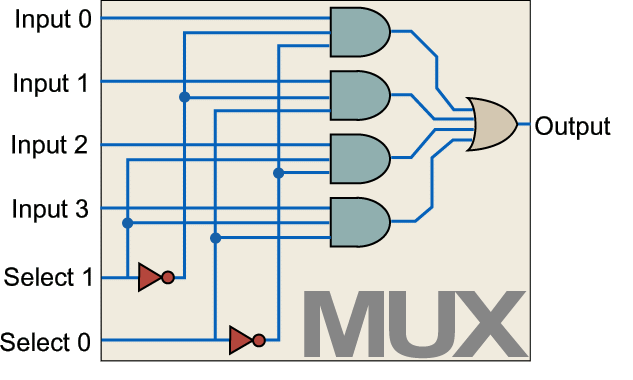 4MUX
x0
x1
z
x2
x3
s0
s1
31
x0
2MUX
x1
2MUX
z
x2
2MUX
x3
s0
s1
4-to-1 multiplexer
4MUX
x0
x1
z
x2
x3
s0
s1
32
8-to-1 Multiplexer
2N-to-1 multiplexer
N select inputs, 2N data 
   inputs, 1 output
Copies “selected” data input 
   bit to output
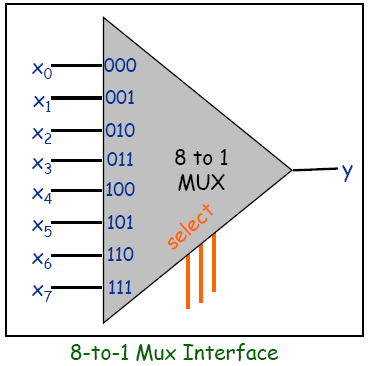 33
8-to-1 Multiplexer
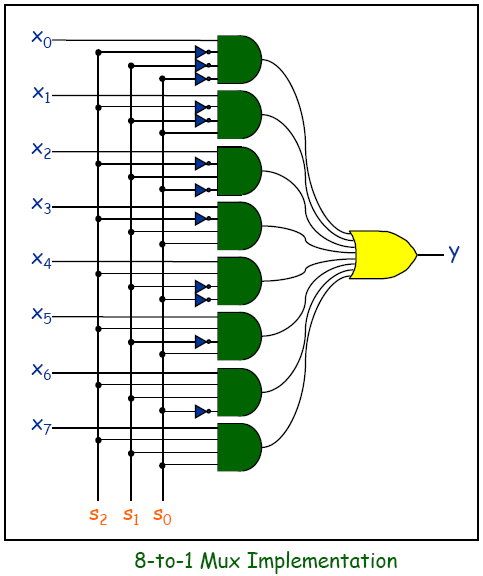 2N-to-1 multiplexer
N select inputs, 2N data 
   inputs, 1 output
Copies “selected” data input 
   bit to output
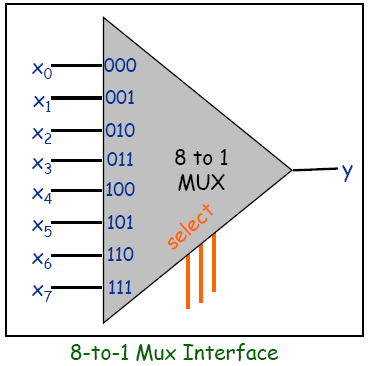 34
4-Wide 2-to-1 Multiplexer
Goal: select from one of two 4-bit buses
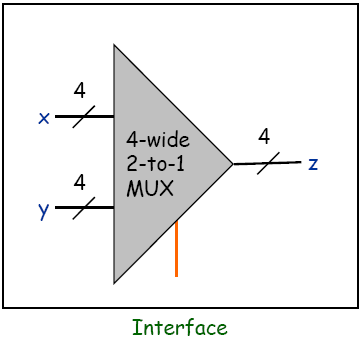 35
4-Wide 2-to-1 Multiplexer
Goal: select from one of two 4-bit buses
Implemented by layering  4 2-to-1 multiplexer
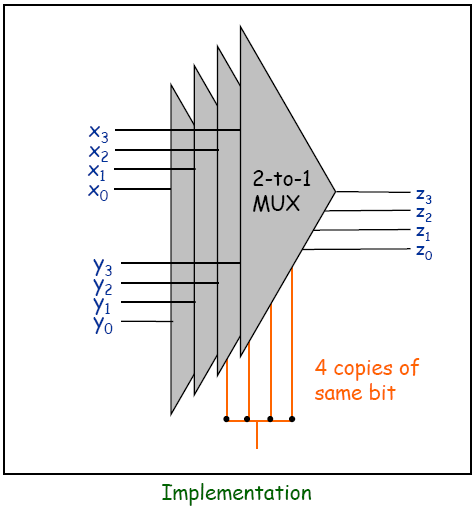 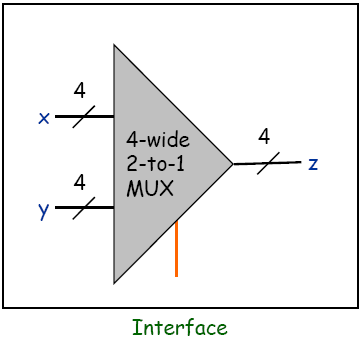 36
k-Wide n-to-1 Multiplexer
Goal: select from one of n k-bit buses
Implemented by layering  k n-to-1 multiplexer
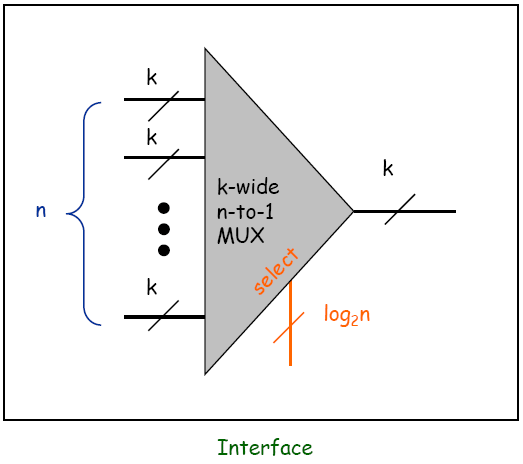 37
Register file implementation
38
Memory Overview
Computers and TOY have several memory components.
Program counter.
Registers.
Main memory.

Implementation.  Use one flip-flop for each bit of memory.

Access.  Memory components have different access mechanisms.


Organization.  Need mechanism to manipulate groups of related bits.
TOY has 16 bit words,8 bit memory addresses, and4 bit register names.
39
[Speaker Notes: memory is abstraction: we use flip-flops
TOY has 16-bit words.
Memory hierarchy makes architecture manageable.
It wasn't always this way. First computer memory implemented with vacuum tubes. Big advance in 1960's was "core memory." Used magnetism. Human still had to wire each bit individually. Nowadays, this is done my machine and cost/bit has decreased dramatically.]
Register Bit
Register bit.  Extend a flip-flop to allow easy access to values.
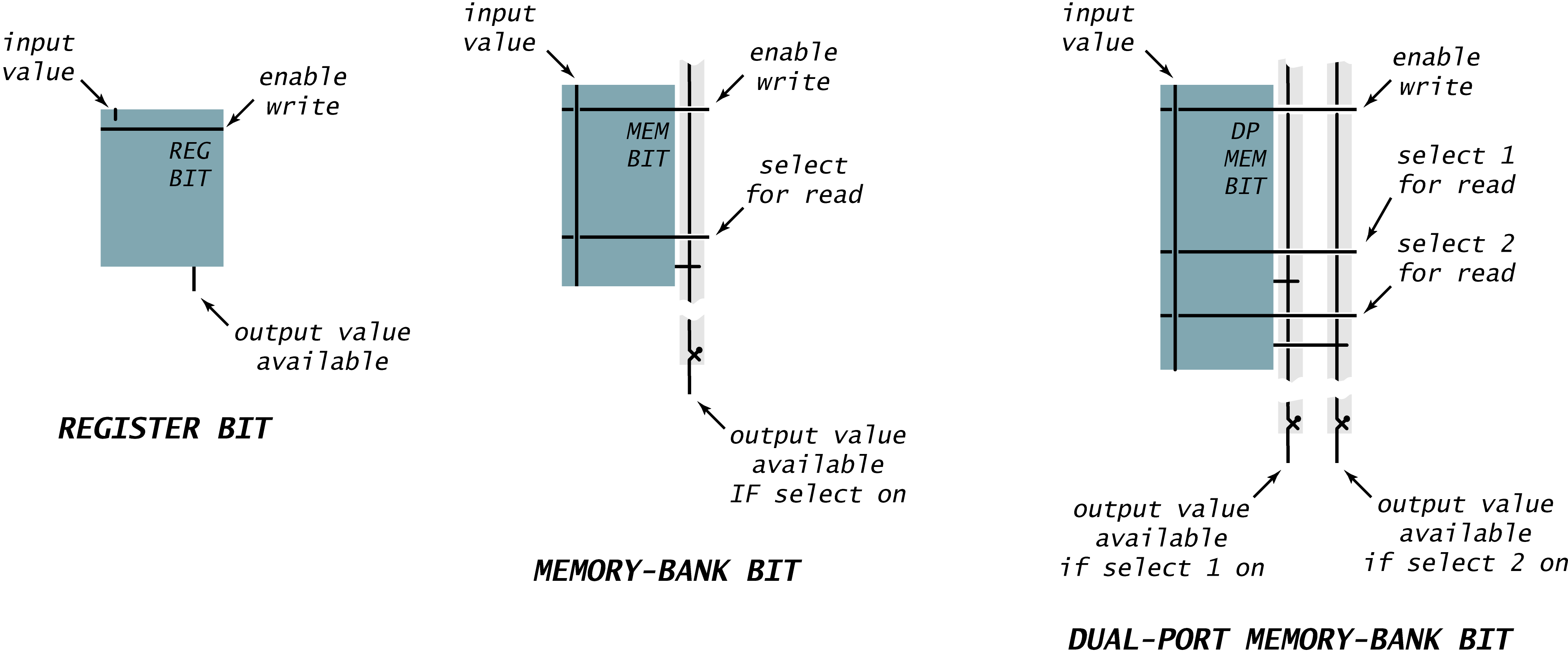 40
Register Bit
Register bit.  Extend a flip-flop to allow easy access to values.
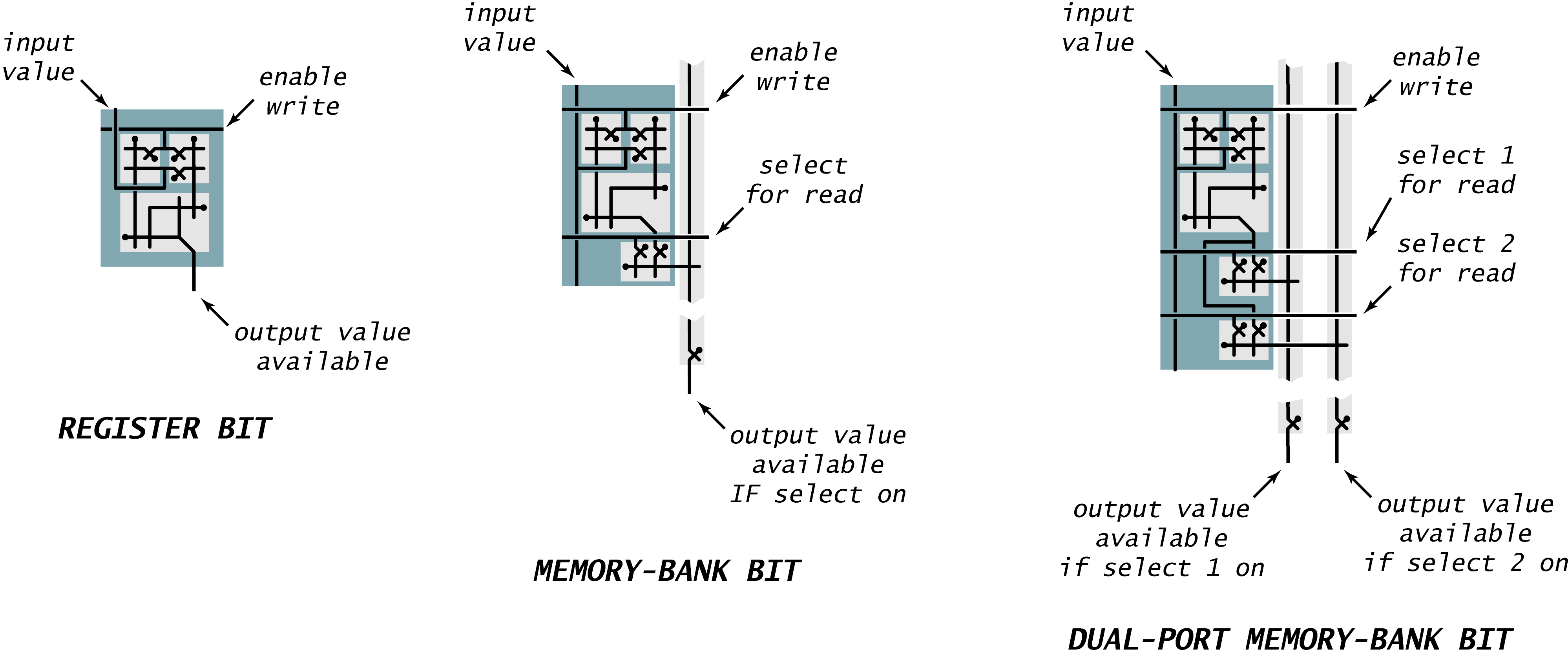 D
W
DW
DW
41
Memory Bit:  Interface
Memory bit.  Extend a flip-flop to allow easy access to values.
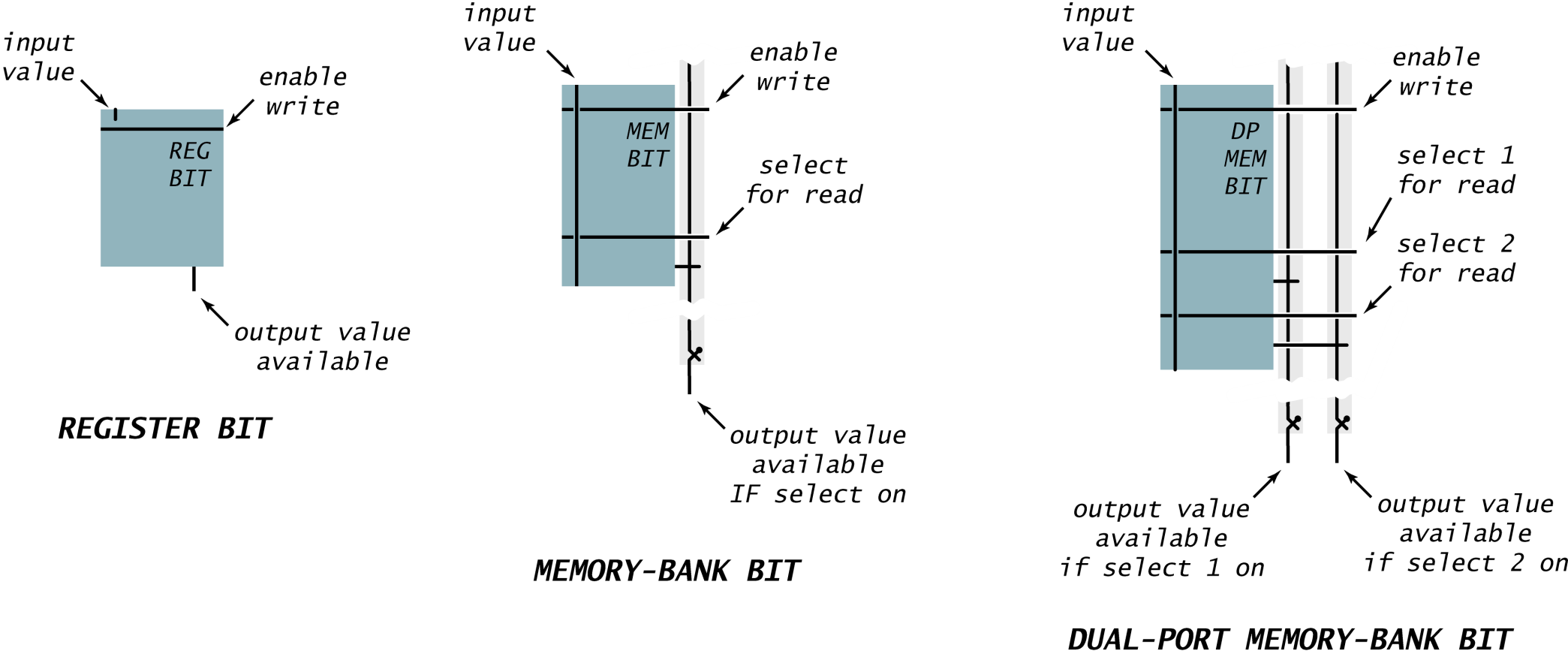 [ TOY PC, IR ]
[ TOY main memory ]
[ TOY registers ]
42
Memory Bit:  Switch Level Implementation
Memory bit.  Extend a flip-flop to allow easy access to values.
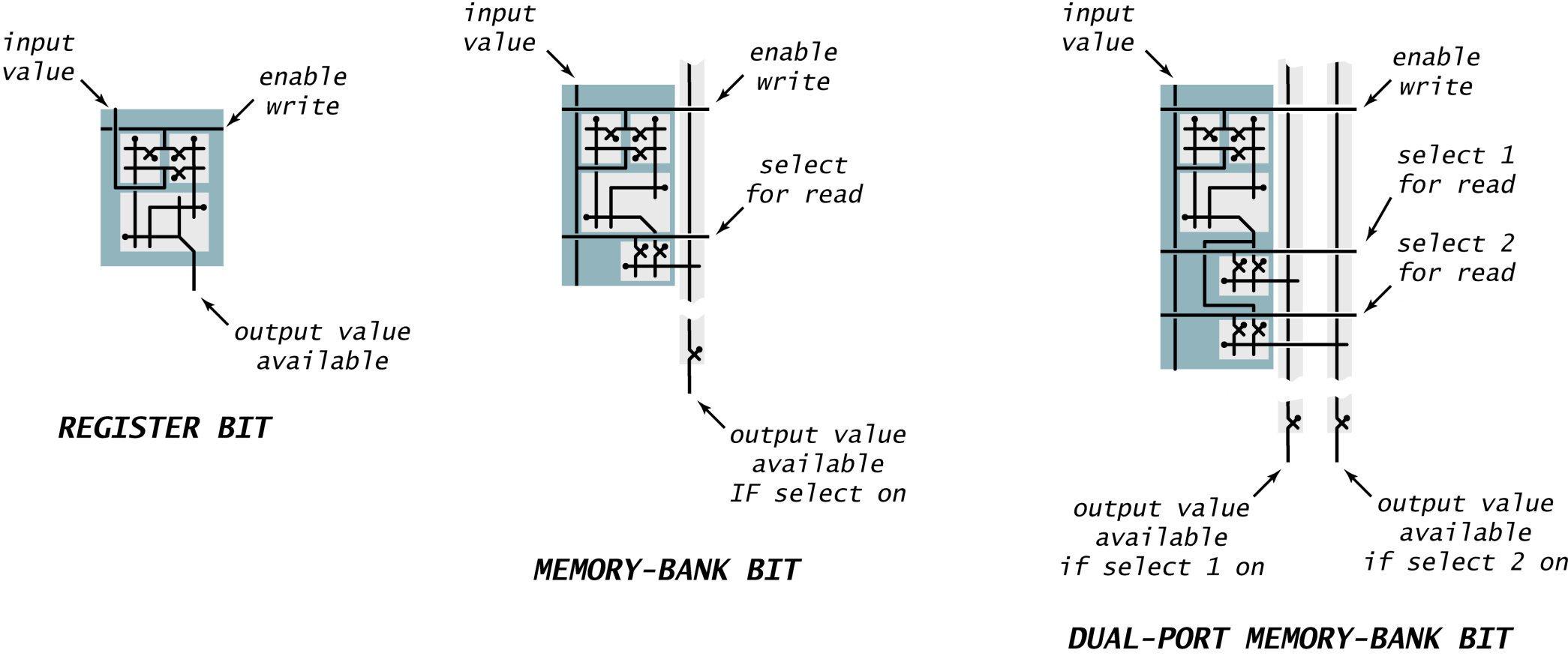 [ TOY PC, IR ]
[ TOY main memory ]
[ TOY registers ]
43
[Speaker Notes: redownload figures from book when Bob fixes (there is a ppt hack in the last two)]
Processor Register
Processor register.
Stores k bits.
Register contents always available on output bus.
If enable write is asserted, k input bits get copied into register.

Ex 1.  TOY program counter (PC) holds 8-bit address.
Ex 2.  TOY instruction register (IR) holds 16-bit current instruction.
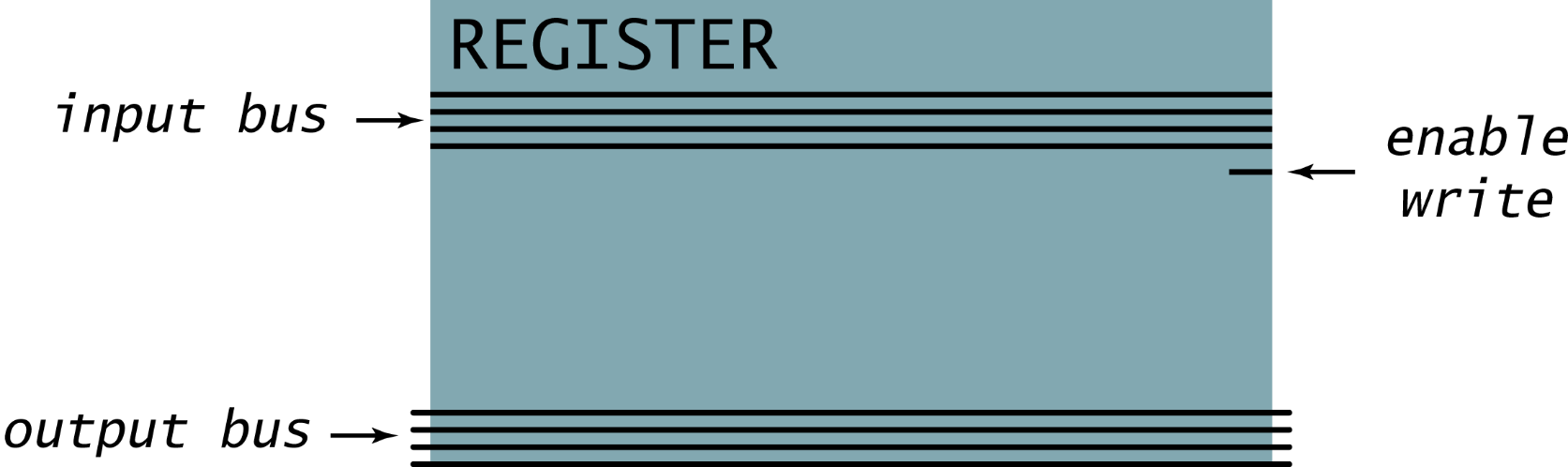 44
Processor Register
Processor register.
Stores k bits.
Register contents always available on output bus.
If enable write is asserted, k input bits get copied into register.

Ex 1.  TOY program counter (PC) holds 8-bit address.
Ex 2.  TOY instruction register (IR) holds 16-bit current instruction.
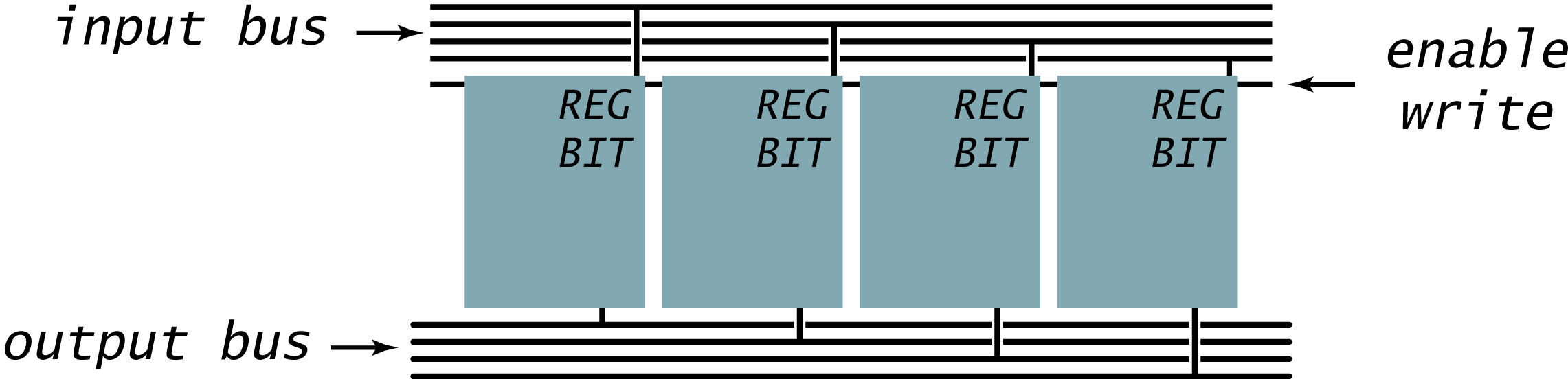 45
Processor Register
Processor register.
Stores k bits.
Register contents always available on output bus.
If enable write is asserted, k input bits get copied into register.

Ex 1.  TOY program counter (PC) holds 8-bit address.
Ex 2.  TOY instruction register (IR) holds 16-bit current instruction.
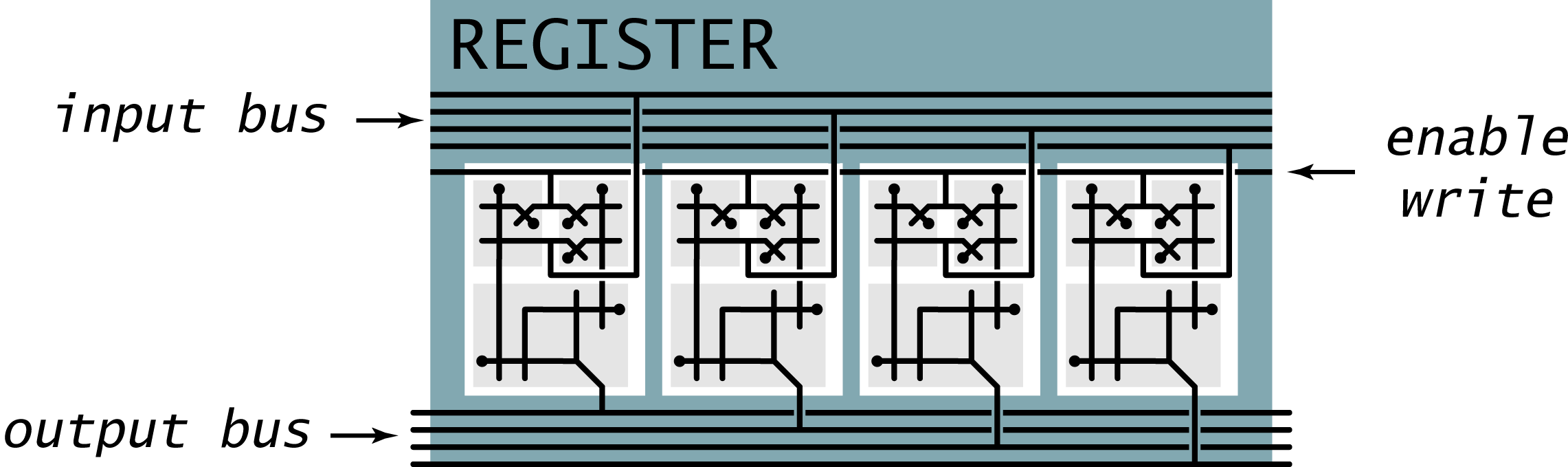 46
Memory Bank
Memory bank.
Bank of n registers; each stores k bits.
Read and write information to one of n registers.
Address inputs specify which one.
Addressed bits always appear on output.
If write enabled, k input bits are copied into addressed register.

Ex 1. TOY main memory.
256-by-16 memory bank.

Ex 2. TOY registers.
16-by-16 memory bank.
Two output buses.
log2n address bits needed
(four 6-bit words)
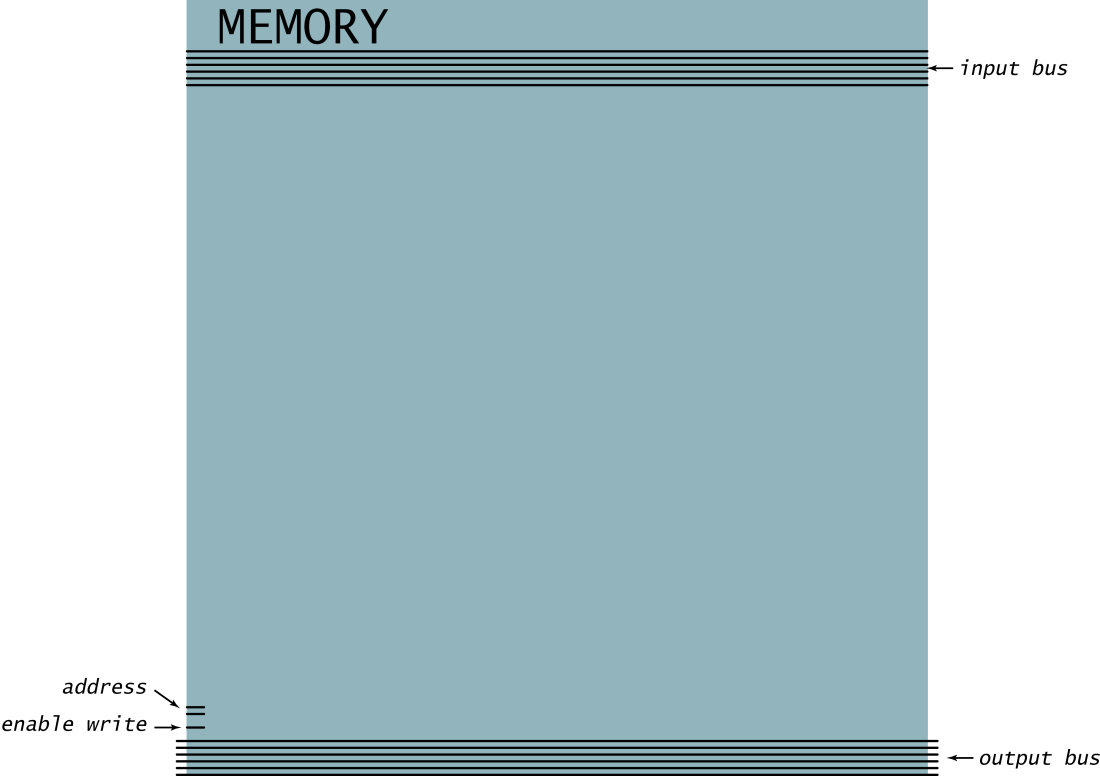 6-bit input bus
2-bit address
6-bit output bus
47
Memory:  Interface
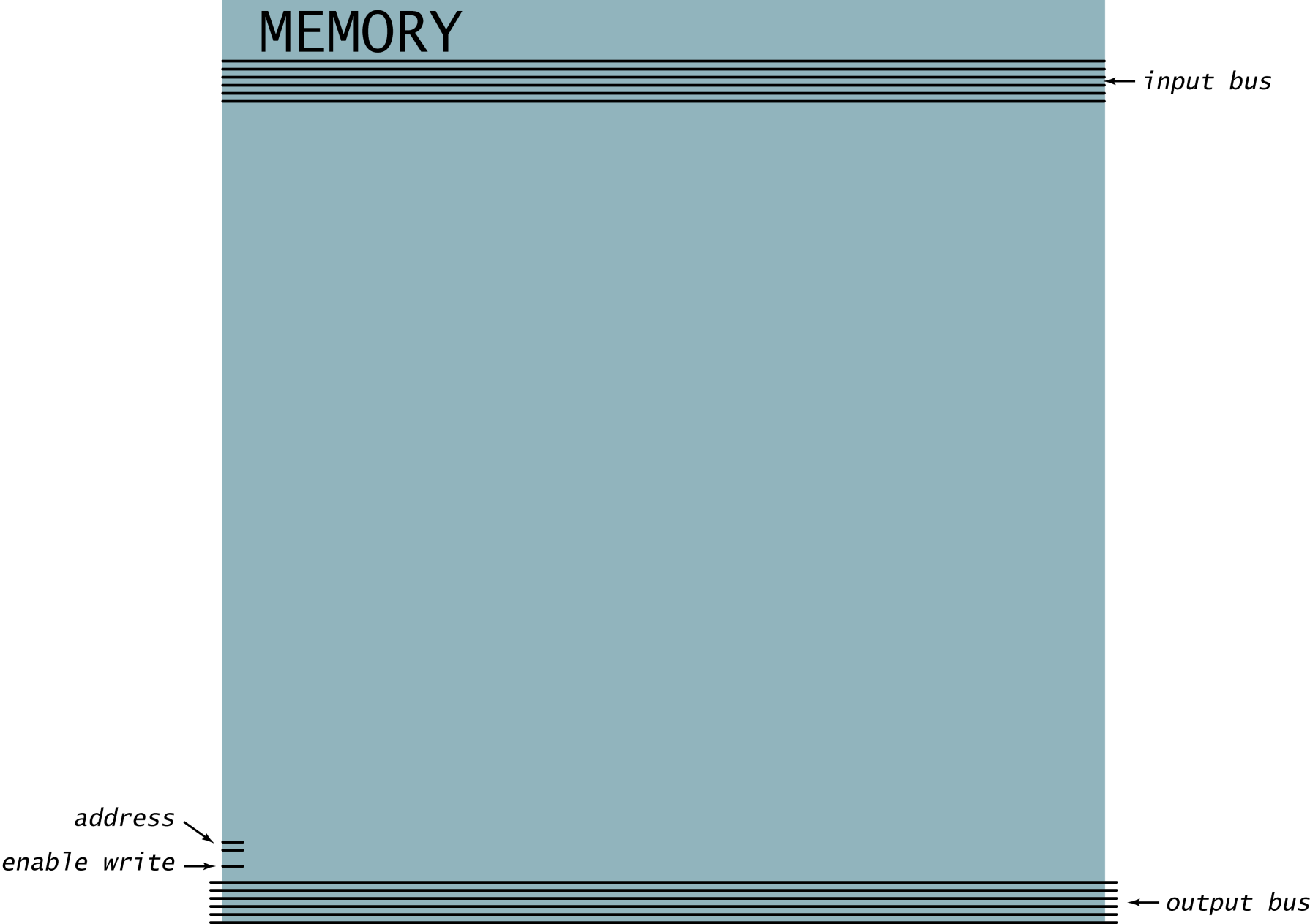 (four 6-bit words)
48
Memory:  Component Level Implementation
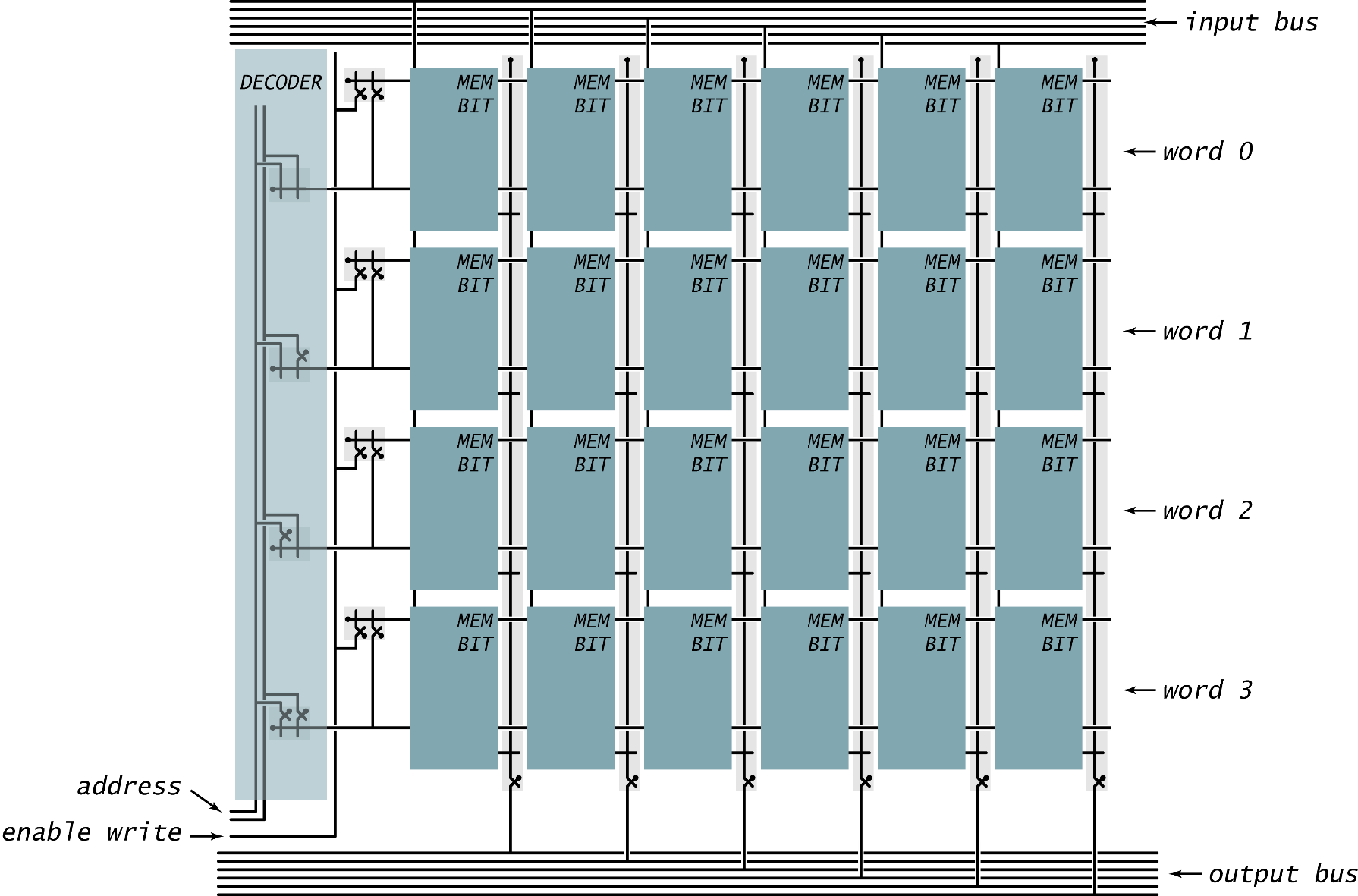 49
Memory:  Switch Level Implementation
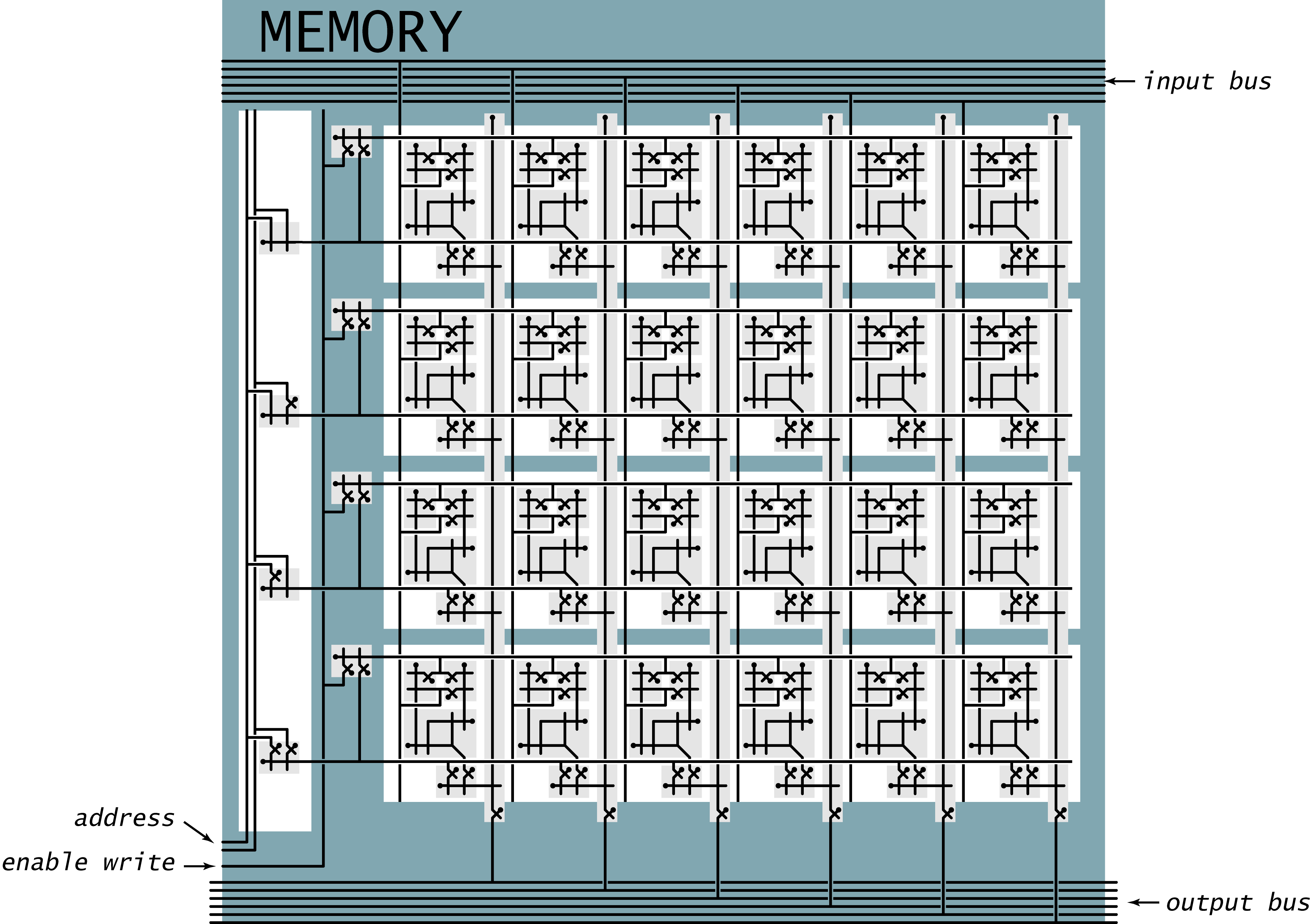 (four 6-bit words)
50
TOY sequential circuits
Sequential circuits add "state" to digital hardware.
Flip-flop.			[represents 1 bit]
TOY word.		[16 flip-flops]
TOY registers.		[16 words]
TOY main memory.	[256 words]

Modern technologies for registers and main memory are different.
Few registers, easily accessible, high cost per bit.
Huge main memories, less accessible, low cost per bit.
Drastic evolution of technology over time.

Next.  Build a complete TOY computer.
51
Project 3
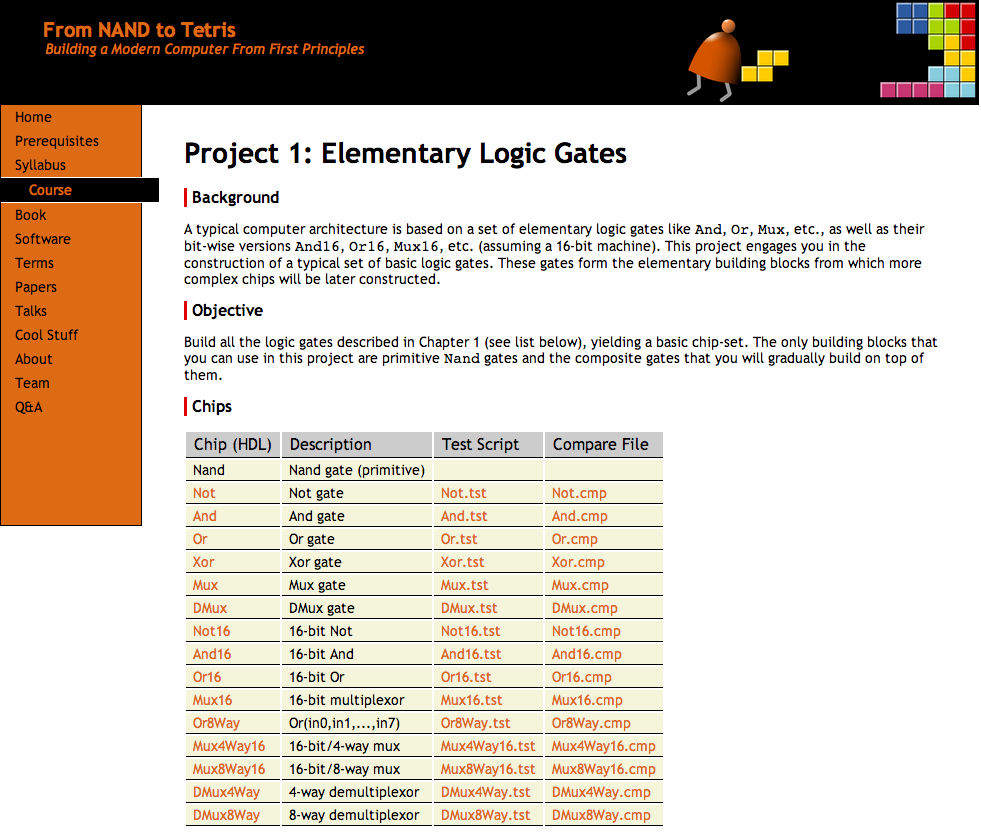 www.nand2tetris.org
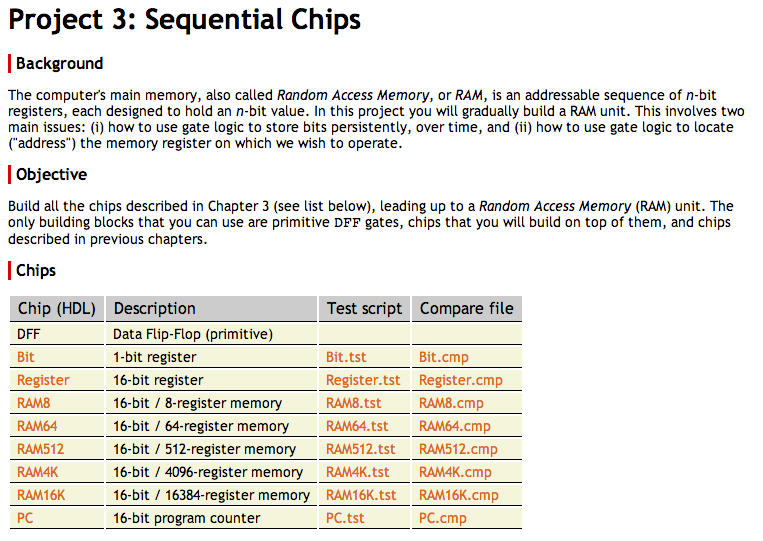 All the necessary project 3 files are available in:
nand2tetris / projects / 03
52
Project 3
Given:
All the chips built in projects 1 and 2
Data Flip-Flop (built-in DFF gate)
Build:
Bit
Register
PC
RAM8
RAM64
RAM512
RAM4K
RAM16K
53
Registers
load
in
out
load
Register
w
w
out
in
Bit
1-bit register
multi-bit register
Designed to:
“Store” / “remember” / “maintain” / “persist” a value , until... 
“Instructed” to “load”, and then “store”, another value.
time:
x = 17, 17, 17, 17, 17, 17, 17,  ..., 17
x = 21, 21, 21, 21, 21, 21,  ..., 21
loading
maintaining state
loading
maintaining state
54
Memory hierarchy
Random Access Memory
Register
0
Register
1
Data
Flip-Flop
1-bit
register
...
16-bit register
Register
n-1
Bit
Bit
Bit
...
?
DFF
DFF
Bit
Register
RAMn
55
DFF
Data Flip Flop (aka latch)
The most elementary sequential gate: Outputs the input in the previous time-step
out
in
out(t) = in(t – 1)
DFF
time:
8
2
3
6
7
1
4
5
examples of arbitrary inputs
in:
1
0
out:
1
0
56
DFF
Data Flip Flop (aka latch)
The most elementary sequential gate: Outputs the input in the previous time-step
out
in
out(t) = in(t – 1)
DFF
time:
8
2
3
6
7
1
4
5
in:
examples of arbitrary inputs
1
0
out:
1
0
57
DFF
Data Flip Flop (aka latch)
The most elementary sequential gate: Outputs the input in the previous time-step
out
in
out(t) = in(t – 1)
DFF
time:
examples of arbitrary inputs
8
2
3
6
7
1
4
5
in:
1
0
out:
1
0
58
DFF
Data Flip Flop (aka latch)
The most elementary sequential gate: Outputs the input in the previous time-step
out
in
out(t) = in(t – 1)
DFF
time:
examples of arbitrary inputs
8
2
3
6
7
1
4
5
in:
1
0
out:
1
0
59
1-bit register
load
Bit.hdl
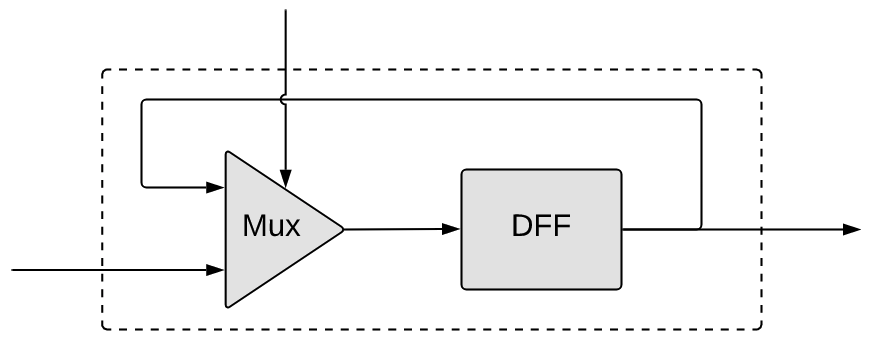 /** 1-bit register:
      if  load(t – 1) then out(t) = in(t – 1)
      else                       out(t) = out(t – 1))  */

CHIP Bit {
    IN in, load;
    OUT out;

    PARTS:
    // Put your code here:
}
load
out
in
in
Bit
out
Implementation tip:
Follow the chip diagram
60
16-bit register
Register.hdl
load
load
/** 1-bit register:
      if  load(t – 1) then out(t) = in(t – 1)
      else                       out(t) = out(t – 1))  */

CHIP Bit {
    IN in[16], load;
    OUT out[16];

    PARTS:
    // Put your code here:
}
in
out
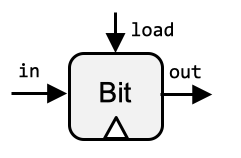 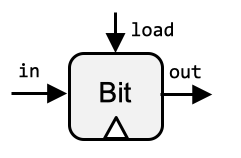 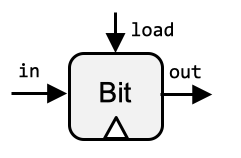 in
out
Register
16
...
16
16
16
Implementation tip:
Follow the chip diagram
Partial diagram, showing some of the chip-parts, without connections
61
Counter
Later in the course, we will see that the computer must keep track of which instruction should be fetched and executed next
This task is regulated by a register typically called Program Counter 
We’ll use the PC to store the address of the instruction that should be fetched and executed next
The PC should support three abstractions:
Reset: fetch the first instruction
Next: fetch the next instruction
Goto: fetch instruction n
PC = 0
PC++
PC = n
62
Counter
if reset(t)     out(t + 1) = 0
else if load(t)  out(t + 1) = in(t)
else if inc(t)   out(t + 1) = out(t) + 1
else            out(t + 1) = out(t)
reset
inc
load
in
out
PC (counter)
16
16
63
Counter
if reset(t)     out(t + 1) = 0
else if load(t)  out(t + 1) = in(t)
else if inc(t)   out(t + 1) = out(t) + 1
else            out(t + 1) = out(t)
reset
inc
load
in
out
PC (counter)
16
16
Usage:
To read:
probe out
To set: 
set in to v,
assert load,
set the other control bits to 0
To reset:
assert reset,
set the other control bits to 0
To count:
assert inc,
set the other control bits to 0
64
16-bit counter
/**
    A 16-bit counter with control bits.
    if          reset(t – 1)   out(t) = 0                      // resetting
    else  if  load(t – 1)   out(t) = in(t – 1)           // setting
    else  if  inc(t – 1)     out(t) = out(t – 1) + 1   // incrementing
    else                          out(t) = out(t – 1)         // maintaining
 */
CHIP PC {
   IN in[16], load, inc, reset;
   OUT out[16];
   PARTS:
   // Put your code here:
}
reset
inc
load
in
out
PC (counter)
16
16
Implementation tip: Can be built from a Register, an Incrementer, and Mux’s
65
Project 3
Given:
All the chips built in projects 1 and 2
Data Flip-Flop (built-in DFF gate)
Build the following chips
Bit
Register
PC
RAM8
RAM64
RAM512
RAM4K
RAM16K
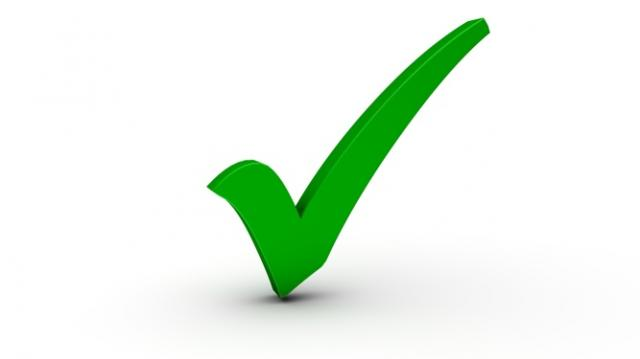 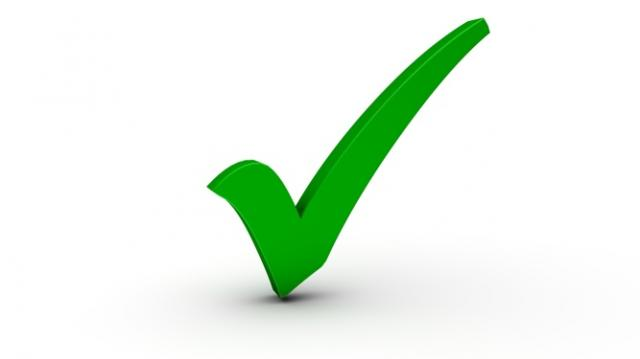 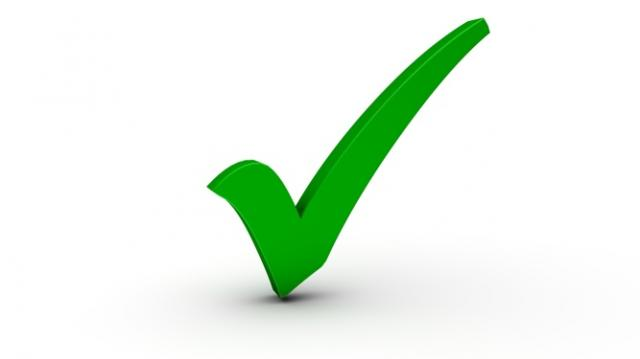 66
8-register RAM: abstraction
load
RAM8.hdl
/*
    Let M stand for the state of the register
    selected by address.
    if  load(t – 1) then {M = in(t), out(t) = M}
    else                                           out(t) = M
 */
CHIP RAM8 {
    IN in[16], load, address[3];
    OUT out[16];
    PARTS:
    // Put your code here:
}
RAMn
Register
in
16
out
Register
16
address
3
...
Register
67
8-register RAM: implementation
load
load
in
in
out
out
load
Register
Register
in
out
Register
16
16
in
16
out
Mux
(8 to 1)
load
DMux
(1 to 8)
16
16
16
...
address
3
16
16
Partial diagram, showing some of the chip-parts, without connections
Implementation tip:
Follow the chip diagram
68
Project 3
Given:
All the chips built in projects 1 and 2
Data Flip-Flop (built-in DFF gate)
Build the following chips
Bit
Register
PC
RAM8
RAM64
RAM512
RAM4K
RAM16K
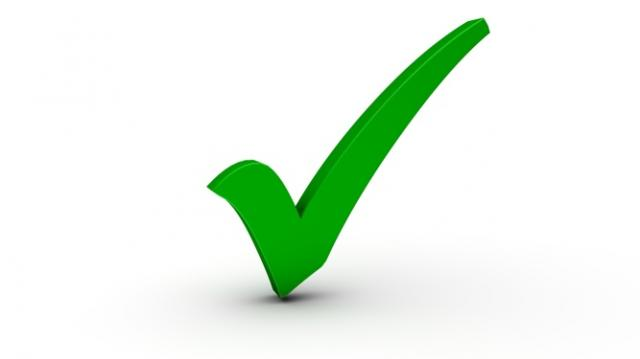 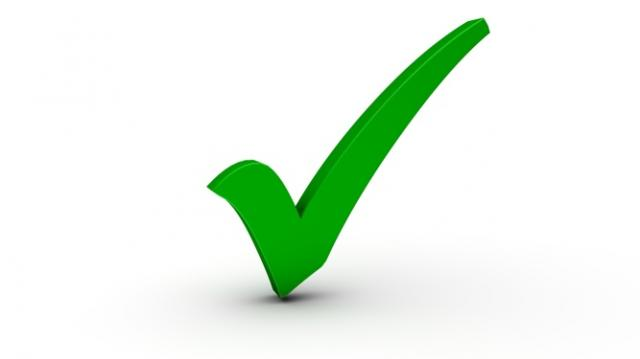 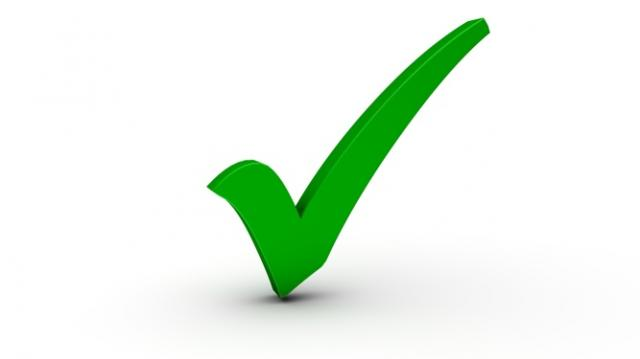 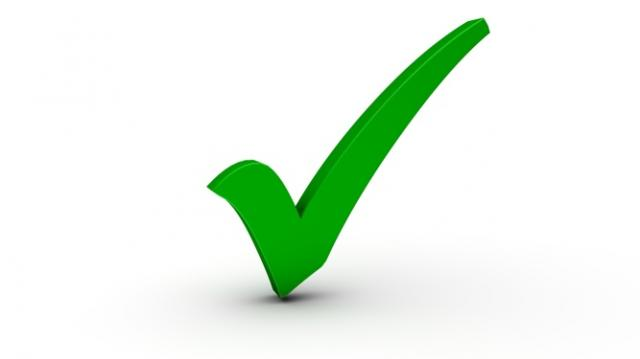 A family of RAM chips
69
N-Register RAM
RAMn.hdl
/*
    Let M stand for the state of the register
    selected by address.
    if  load(t – 1) then {M = in(t), out(t) = M}
    else                                           out(t) = M
 */
CHIP RAMn {
    IN in[16], load, address[k];
    OUT out[16];
    PARTS:
    // Put your code here:
}
load
RAMn
Register
in
out
16
Register
16
address
k
...
Register
70
N-Register RAM
load
RAMn
Register
in
out
16
Register
16
address
k
...
Register
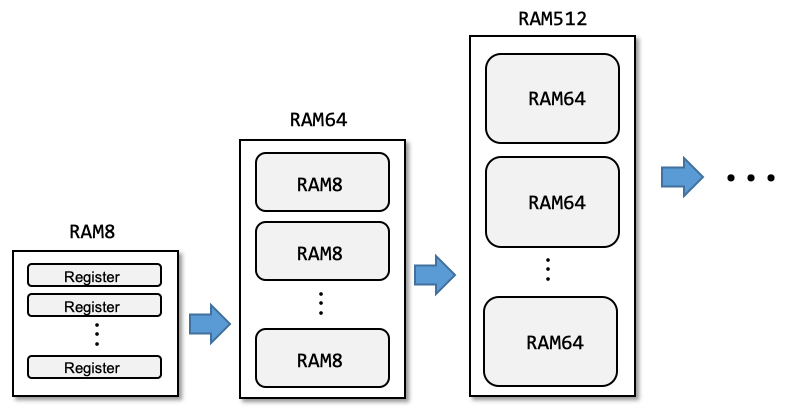 Implementation tips
Think about the RAM’s address inputas consisting of two fields:
One field selects a RAM-part;
The other field selects a register within that RAM-part
Use logic gates to effect this addressing scheme.
71